Теплоключенка айылынынС.М.Киров атындагыгимназиянын мугалими-Гарифулина Д.К.
Кеңеш Жусупов«Ыр сабындагы өмүр»
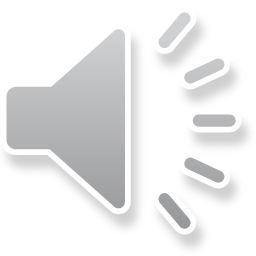 Мен тансам: ырдан танбайм,
 Ыры жок өмүрүмө канааттанбайм.
 Кудайга миң мертебе 
                             калп айтсам да,
 Ырыма бир мертебе 
                            калп айта албайм.

                                  А. Осмонов
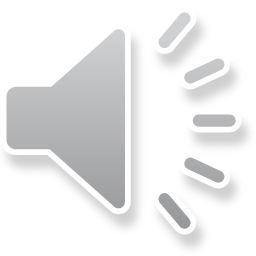 Эң жаш калып, эсте калбай ата-эне,Кайнап бышып далай                              кыйын кездерге.
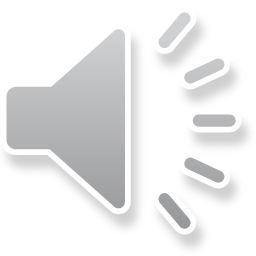 Таштан болоор,кумдан болор                                     						төшөгүм;
Аз  болсо да сыртта калар сөздөрүм,
Өлсөм дагы жара тээп мүрзөмдү
Буудан болуп, таскак 
 					салып өтөрмүн.

(«Эскерме»)
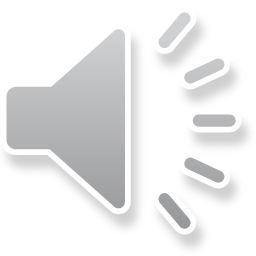 «…Ойлойм да ойго батып бекер 							турбайм,
Пушкинден, Шота абамдан акыл 							сурайм.
Жок дешпейт, мындай дешип айтып 							берет,
Кайрадан көбүн ойлойм, иргейм, 							ылгайм…»

(«Жамандоо»)
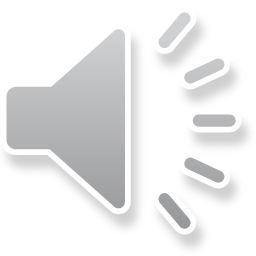 «Түн суук, кыш ышкырат үйлөрдү        							ачып,
Ой кырга дубана албас күмүш 								чачып.
Ыйлатат, урат, ойнойт, ыза кылат,
Жыргалдуу жазды алыска ала 							качып...»
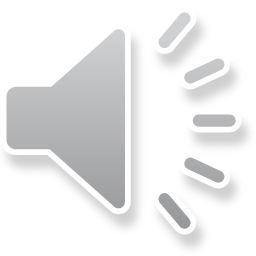 «...акын поэзияга караманча кыйган бойдон куш сыңары бийикте жүрөт. Алыкул али бийиктен «муңканып, торгой үндүү тили» менен куш сыңары асманда шаңшыганы алда кайда угулат.»
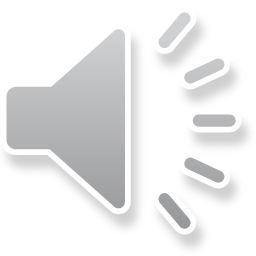